Scheme 1. FRESCO. In Step 1, stabilizing mutations are generated with multiple algorithms. The in silico screening ...
Protein Eng Des Sel, Volume 27, Issue 2, February 2014, Pages 49–58, https://doi.org/10.1093/protein/gzt061
The content of this slide may be subject to copyright: please see the slide notes for details.
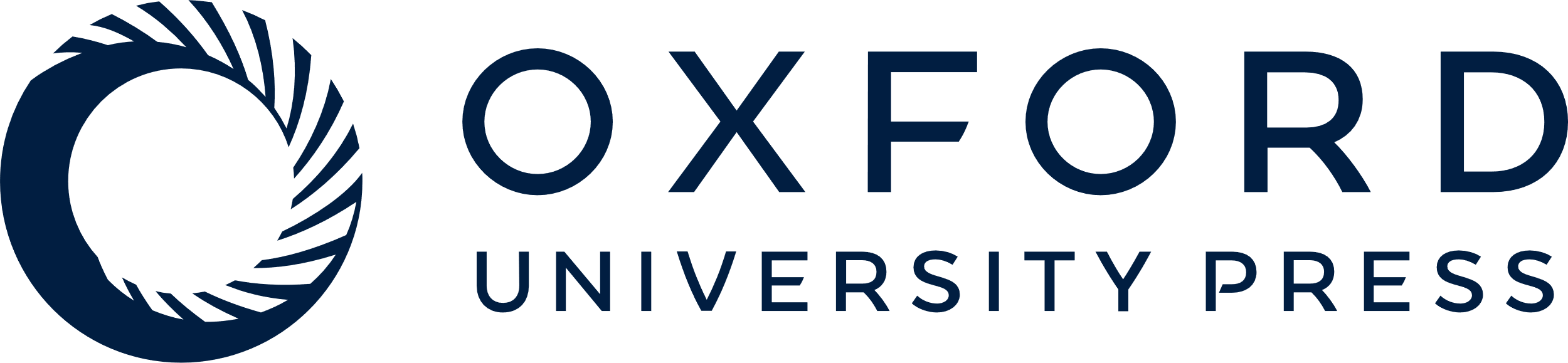 [Speaker Notes: Scheme 1. FRESCO. In Step 1, stabilizing mutations are generated with multiple algorithms. The in silico screening Steps 2 and 3 remove false positives. In Step 2, variants are eliminated which have properties that are known to typically decrease thermostability, such as increased hydrophobic surface exposure to the water phase or an increased number of unsatisfied H-bond donors and acceptors (for details, see the Materials section and the Results section). Step 3 eliminates variants in increased flexibility (an example is shown in Supplementary Fig. S3). An experimental screening (Step 4) is used before combining the most stabilizing mutations in Step 5. Details regarding Step 5 are described in the Results section.


Unless provided in the caption above, the following copyright applies to the content of this slide: © The Author 2014. Published by Oxford University Press.This is an Open Access article distributed under the terms of the Creative Commons Attribution Non-Commercial License (http://creativecommons.org/licenses/by-nc/3.0/), which permits non-commercial re-use, distribution, and reproduction in any medium, provided the original work is properly cited. For commercial re-use, please contact journals.permissions@oup.com]